Mood 
Stabilizers
Mood Stabilizers
1. Mood stabilizers are used to treat acute mania and to help prevent
relapses of manic episodes (maintenance treatment) in bipolar disorder and schizoaffective disorder .
2. Less commonly, they may be used for:
■■ Augmentation of antidepressants in patients with major depression
refractory to monotherapy
■■ Potentiation of antipsychotics in patients with schizophrenia or
schizoaffective disorder
■■ Treatment of aggression and impulsivity (e.g., neurocognitive disorders,
intellectual disability, personality disorders, other medical conditions)
■■ Enhancement of abstinence in treatment of alcoholism
1. lithium
2. anticonvulsants
3. antisychotics
Mood stabilizers include :
olanzapine
most commonly
valproic acid,
lamotrigine,
 and carbamazepine.
the first-line mood stabilizer .
Lithium
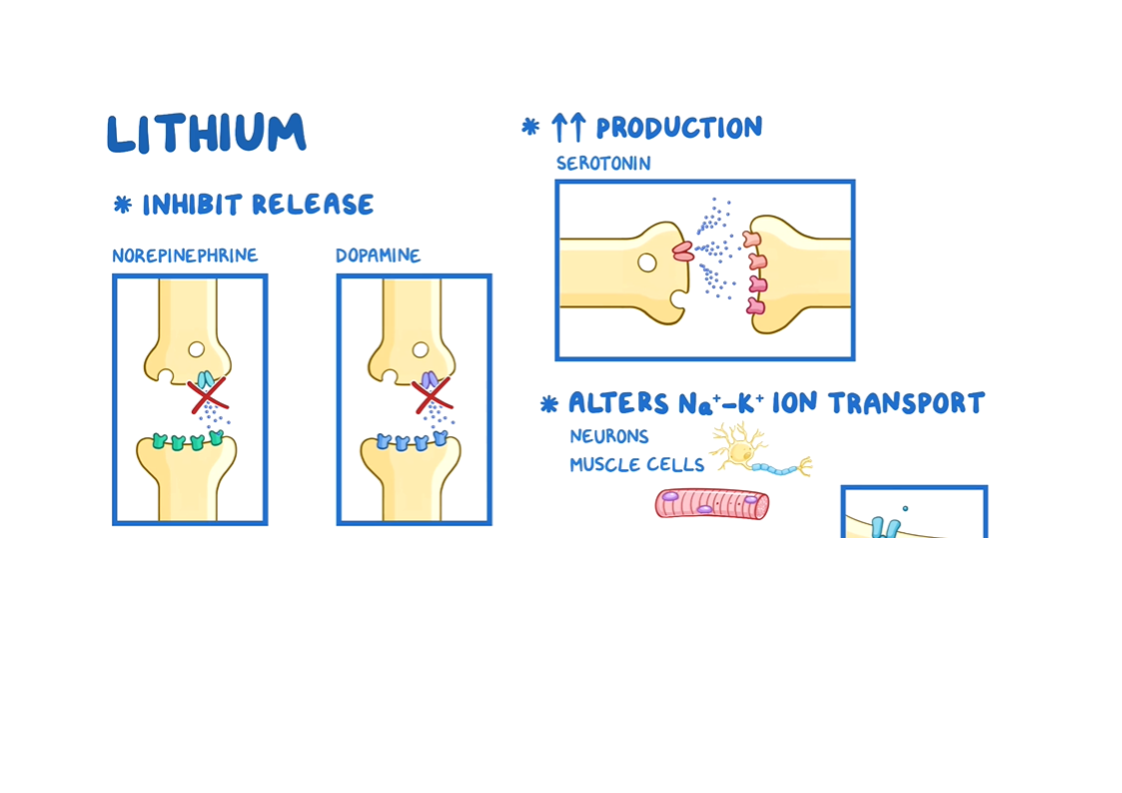 Antimanic agent
Inhibition of norepinephrine and dopamine release in the brain
Increase of serotonin production in the brain
Alteration of Na+/ K+ ion transport (brain, muscle cells
is metabolized by the kidney
Onset of action takes 5–7 days.
in acute mania 
and as prophylaxis for both manic and depressive episodes in  bipolar and schizoaffective disorders.
It is also used in cyclothymic disorder and unipolar depression.
Indication
Pregnancy, breastfeeding
Children < 12 years
Cardiac / renal / hepatic impairment
brain trauma, brain organ syndrome
NSAIDs, ACE inhibitors, diuretics
Dehydration, hyponatremia
Thyroid disease
Contraindication
Nephrogenic diabetes insipidus.
Weight gain.
 Sedation.
 Thyroid enlargement, hypothyroidism.
ECG changes.
 Benign leukocytosis.
 Lithium can cause Ebstein’s anomaly
Side
Effects
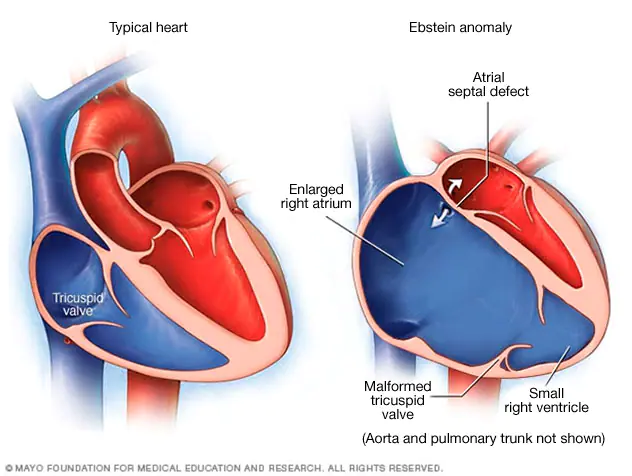 Side effects :
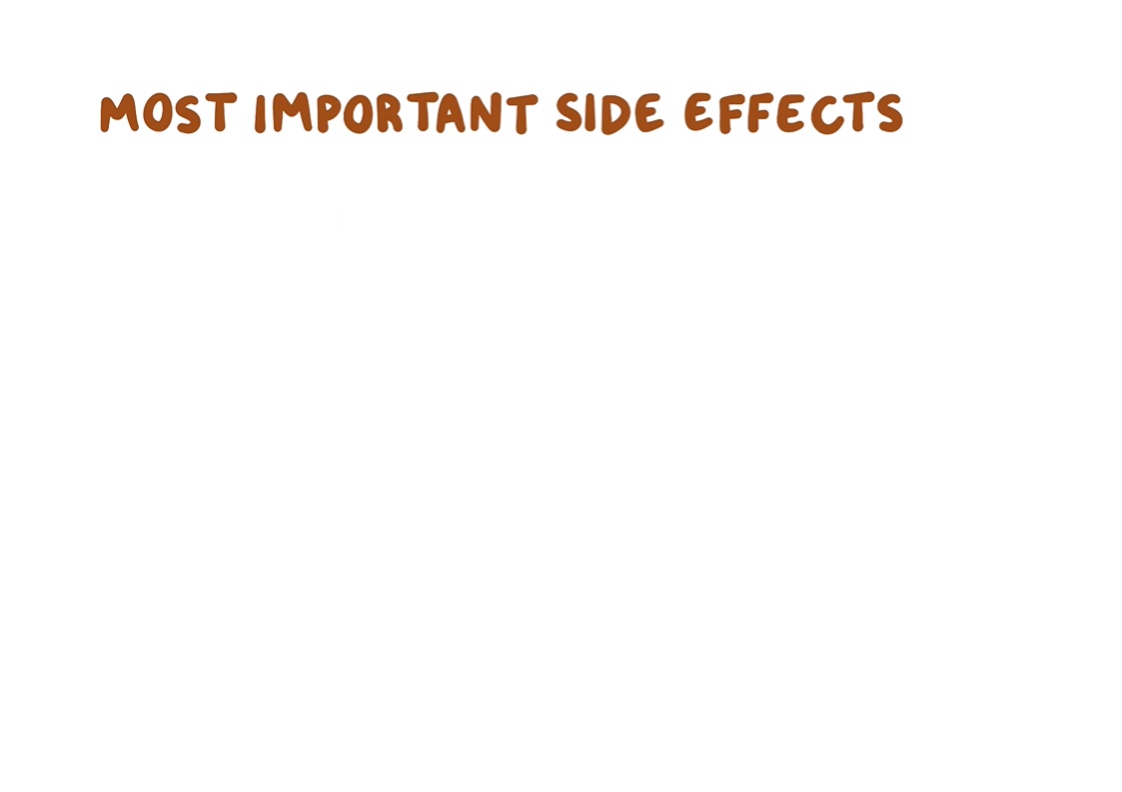 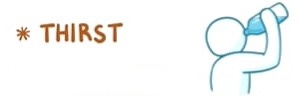 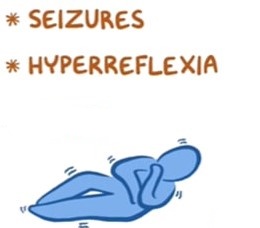 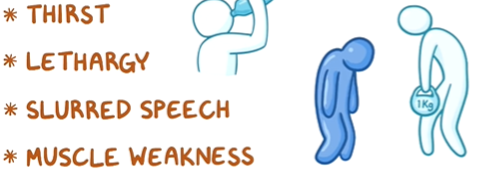 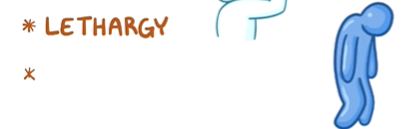 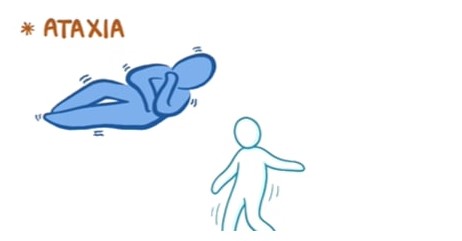 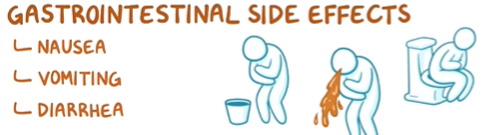 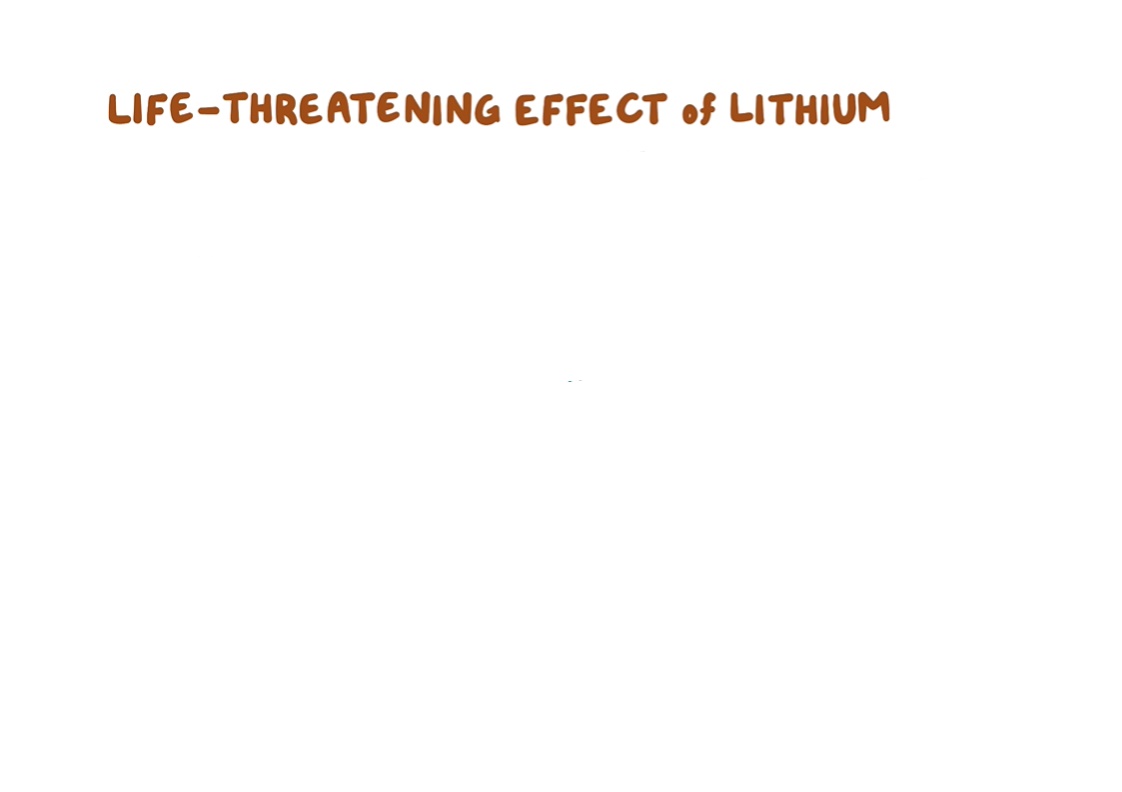 Serotonin
Syndrome
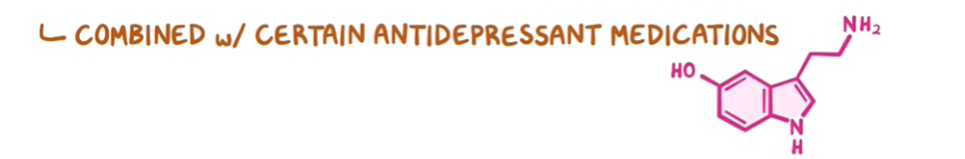 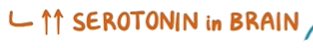 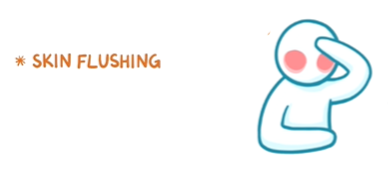 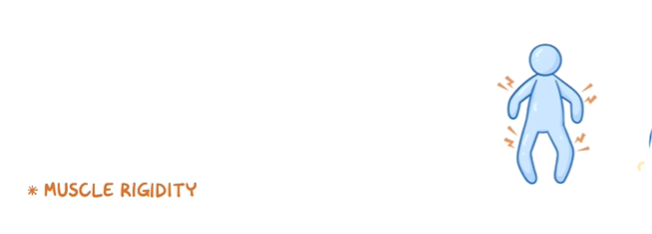 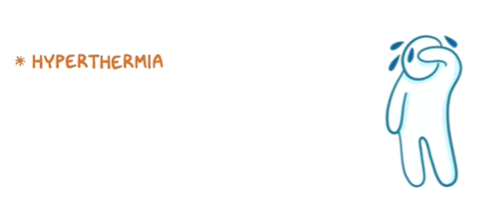 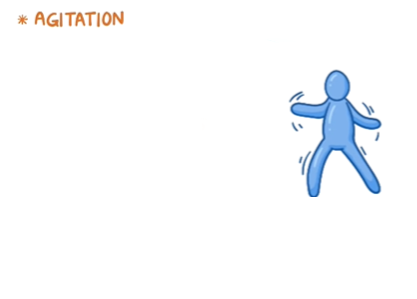 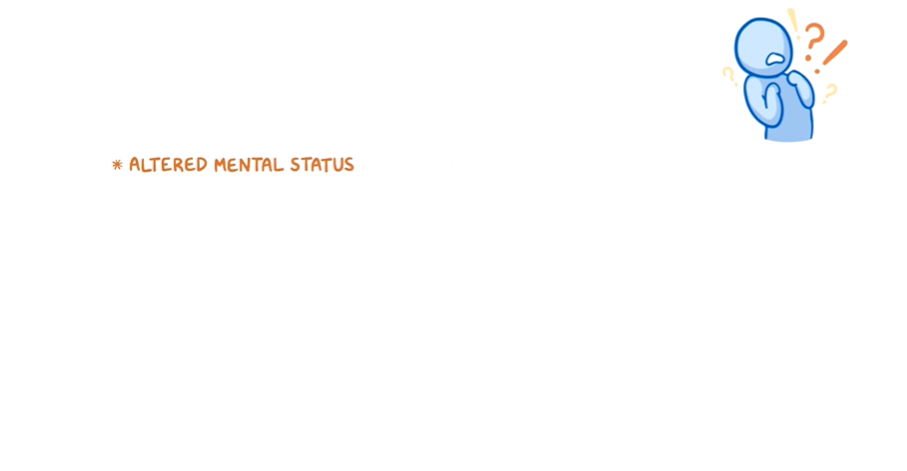 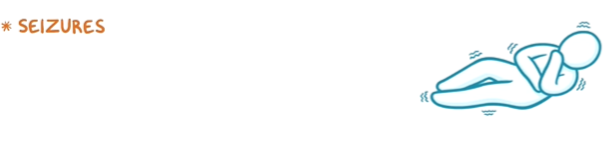 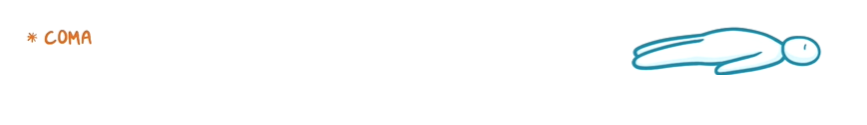 Prior to initiating, patients should have :
 an ECG, 
basic chemistries,
 thyroid function tests,
 a complete blood count (CBC), 
and a pregnancy test.
Anticonvulsants
Mechanism
Theraputic uses
Addverse effect
CNS : NDA ( nystagmus , diplopia , ataxia ) 
Liver : Microsomal enzyme inhibition 
Blood : neutropenia
Teratogenic : craniofacial anomalies and neural tube deficit
Alopecia 
Pancreatitis
Fulminant hepatic  toxicity
Valporic Acid
acute mania, mania with mixed features, and rapid cycling.
All seizures types
Multiple mechanisms of action: 
blocks sodium channels 
and increases GABA concentrations in the brain.
Mechanism
Addverse effect
Theraputic uses
Carbamazepine
CNS : NDA ( nystagmus , diplopia , ataxia ) 
Liver : Microsomal enzyme induction
Blood : Leukopenia, aplastic anemia, thrombocytopenia, and Agranulocytosis
 Teratogenic : craniofacial anomalies and neural tube deficit 
Increase ADH secreation <<hyponatremia and edema 
Significant drug interactions with many medications metabolized by the cytochrome P450 pathway 
Toxicity: Confusion, stupor, motor restlessness, tremor, twitching, and vomiting.
Acts by blocking sodium channels and inhibiting action potentials.
mania with mixed features and rapid-cycling
bipolar disorder
[Speaker Notes: Antiduiritic  hormone from post. Pit. Gland 
الصوديوم ثابت و المي زادت فصارله تخفيف اذن هايبوناتريميا]
Mechanism
Theraputic uses
Addverse effect
lamotrigine
dizziness, sedation, headaches, and ataxia.
Stevens-Johnson syndrome 
Valproate will ↑ lamotrigine levels, and lamotrigine will ↓ valproate levels.
Insomnia
work on sodium channels that modulate glutamate and
aspartate.
Efficacy for bipolar depression, 
little efficacy for acute mania or
prevention of mania.
(life-threatening rash involving skin and mucous membranes) in 0.1%. This is most likely in the first 2–8 weeks, but is minimized by starting with low doses and
increasing slowly.
Stevens-Johnson syndrome
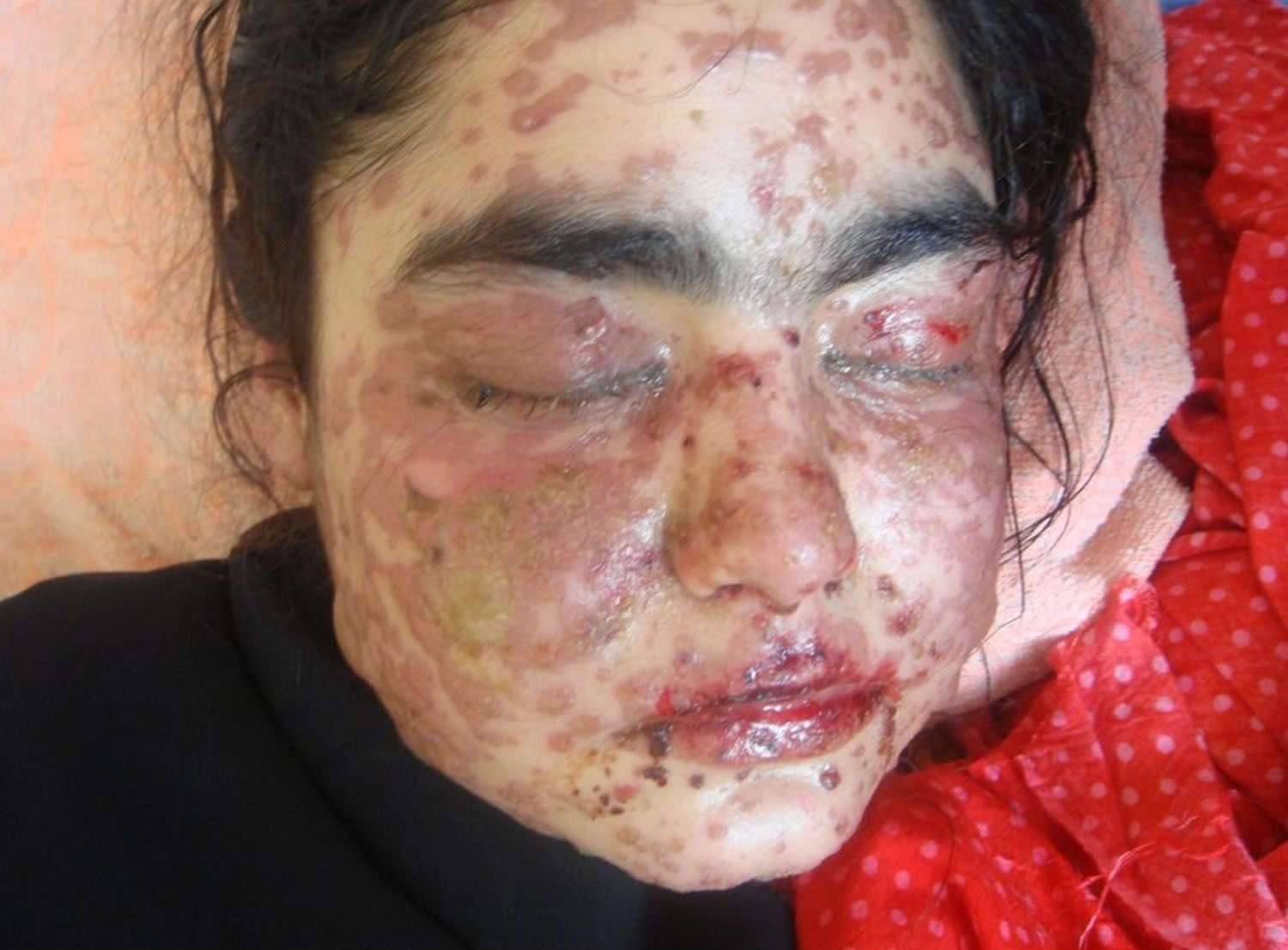 1-Oxcarbazepine (Trileptal)
■■ As effective in mood disorders as carbamazepine, but better tolerated
■■ Less risk of rash and hepatic toxicity
■■ Monitor sodium levels for hyponatremia
2-Gabapentin (Neurontin)
■■ Often used adjunctively to help with anxiety, sleep, neuropathic pain
■■ Little efficacy in bipolar disorder
3-Pregabalin (Lyrica)
■■ Used in GAD (second-line) and fibromyalgia
■■ Little efficacy in bipolar disorder
4-Tiagabine (Gabitril): Questionable benefit in treating anxiety
5-Topiramate (Topamax)
■■ May be helpful with impulse control disorders
■■ Beneficial side effect is weight loss
■■ Can cause hypochloremic, metabolic acidosis, as well as kidney stones
■■ The most limiting side effect is cognitive slowing
Side Effects
■■ GI symptoms
■■ Weight gain
■■ Sedation
■■ Alopecia
■■ Pancreatitis
■■ Hepatotoxicity or benign aminotransferase elevations
■■ ↑ ammonia
■■ Thrombocytopenia
■■ Teratogenic effects during pregnancy (neural tube defects)
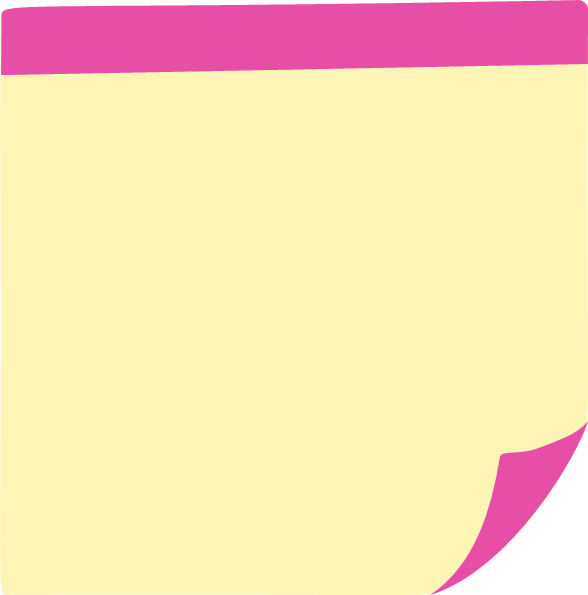 Guidelines
■ Start antiepileptic drugs ( AEDS ) following a second epileptic seizure .
 ■ Therapy should be started with ONE drug ( monotherapy ) : → if failed , SUBSTITUTE with another drug . if failed , use combination of 2 drugs . 
■ Combination of valproic acid + lamotrigine → Stevens - Johnson's syndrome 
■ Stopping of AEDS can be considered if seizure free for > 2 years , with AEDs being stopped over 2-3 month
AEDS and pregnancy
■ Around 1-2 % of newborns born to non - epileptic mothers have congenital defects . This rises to 3-4 % if the mother takes antiepileptic medication .
 ■ The risks of uncontrolled epilepsy during pregnancy generally outweigh the risks of medication to the fetus , so her drug should be continued . 
■ Pregnant should be advised to take folic acid 5 mg / day well before pregnancy to minimize the risk of neural tube defects .
 ■ Best drugs in pregnancy : lamotrigine - levetiracetam 
■ Breast feeding is acceptable with nearly ALL anti - epileptic drugs
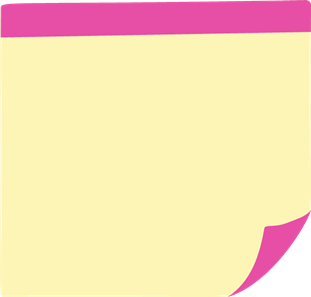 ELECTROCONVULSIVE THERAPY
ECT
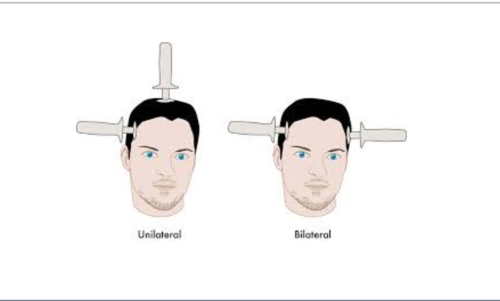 ECT is the most effective treatment for major depressive disorder
A generalized tonic-clonic seizure is then induced using unilateral or bilateral electrodes
It is often used in patients who cannot tolerate medications or who have failed other treatments
premedicated with atropine, and then given general anesthesia and muscle relaxants.
typically a course of 8–12 sessions given three times weekly.
 Monthly maintenance ECT is often used to prevent relapse of symptoms.
The most common side effects are muscle soreness, headaches, amnesia, seizure and confusion. And heart problems in long term but its rare .
Contraindicated if there is space occupying intracranial lesion ( increase icp)
It's so lovely to 
meet all of you!
Thank you for listening.